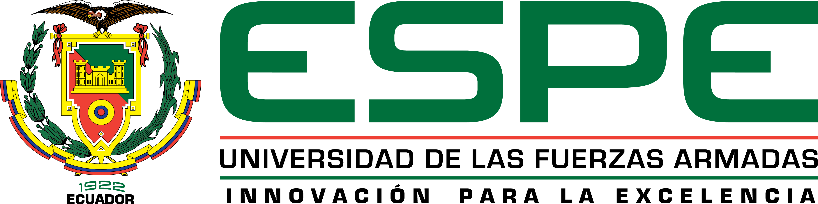 DEPARTAMENTO DE CIENCIAS ECONÓMICAS, ADMINISTRATIVAS Y DE COMERCIOCARRERA DE ADMINISTRACIÓN DE EMPRESAS
TEMA: “ANÁLISIS DE LA CALIDAD EN EL PROCESO DE SELECCIÓN DEL PERSONAL OPERATIVO DE LA EMPRESA SCORP SEGURITY DURANTE EL PERIODO 2014 – 2017”

AUTOR: DÍAZ LÓPEZ, KARLA GABRIELA
TUTOR: ALBUJA SALAZAR, JOSÉ NICOLÁS, Ph.D.
SANGOLQUÍ, 08 DE JUNIO DEL 2018
INTRODUCCIÓN
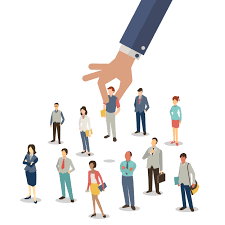 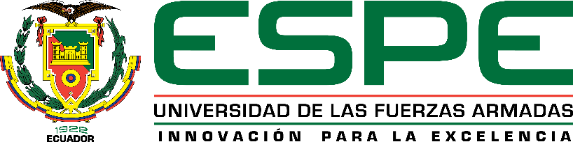 PLANTEAMIENTO DEL PROBLEMA
No respetar las políticas de selección, contratación y desvinculación
Pérdida de credibilidad en los procesos
Falta de capacitación
Calidad en el proceso de selección de personal de la Empresa SCORP SEGURITY
Selección de personal inadecuado
Omisión de las pruebas de ingreso para el personal operativo
Expedientes incompletos del personal
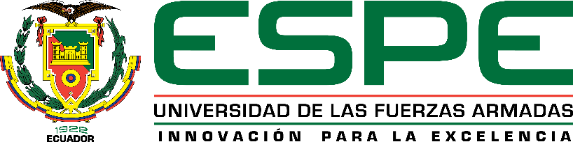 OBJETIVO GENERAL
Analizar la calidad del Proceso de Selección de Personal Operativo de la Empresa SCORP SEGURITY durante el periodo 2014- 2017.
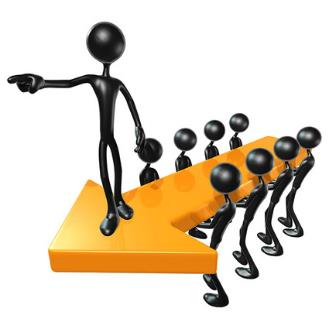 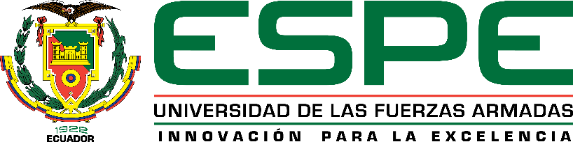 OBJETIVOS ESPECÍFICOS
Confirmar el tipo de incidencia del proceso de selección de personal.  
Analizar la percepción de quienes trabajan en la empresa.
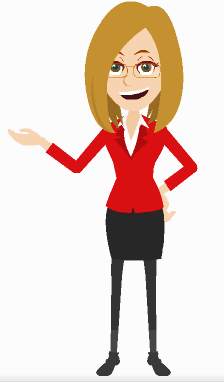 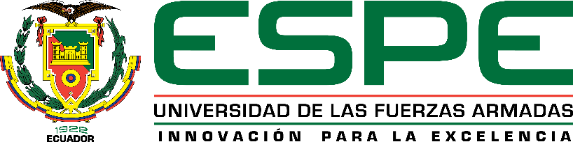 HIPÓTESIS
La percepción de las propiedades inherentes al proceso de selección, configura la calidad del mismo.
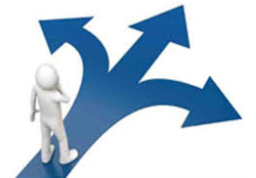 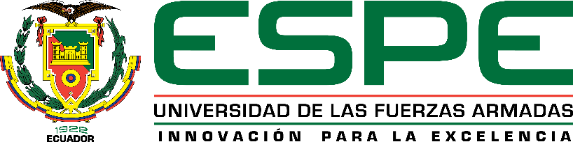 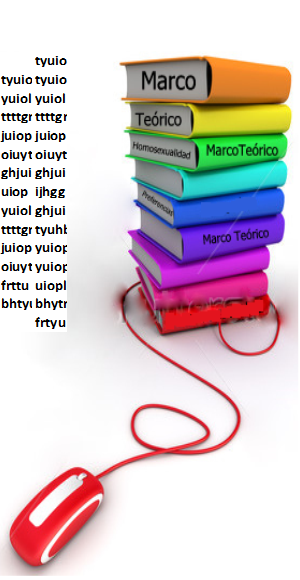 MARCO TEÓRICO
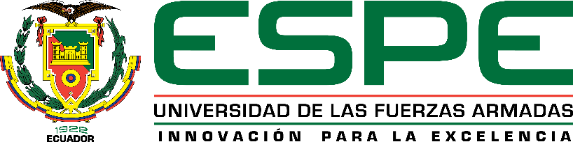 SISTEMA FINANCIERO NACIONAL
El Sistema Financiero Nacional del Ecuador es un grupo de instituciones que se dedica a canalizar el ahorro de las personas (clientes).
Las compañías de Transporte de Valores son auxiliares, las cuales prestan sus servicios a compañías del mismo sector transportando grandes sumas de dinero dentro del territorio Nacional.
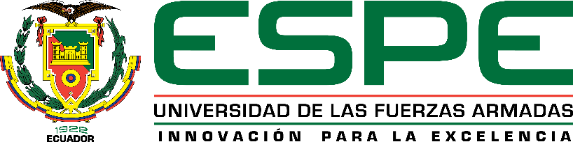 TRANSPORTE DE VALORES A NIVEL MUNDIAL
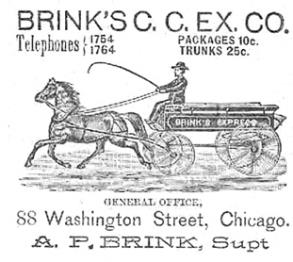 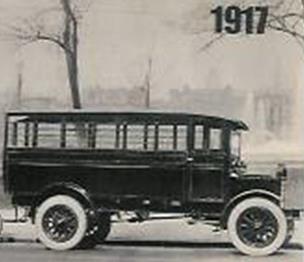 A inicios de 1858 Perry Brink vio que la gente podía pagar por un transporte de valores confiable y de bajo precio. 
En 1859, con 200 dólares, fundó Brink's Chicago City Express.
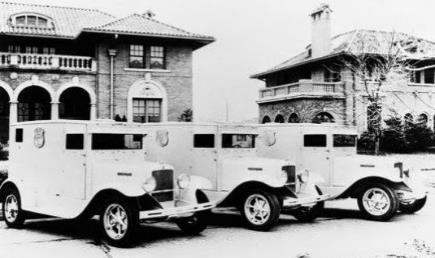 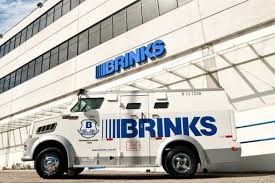 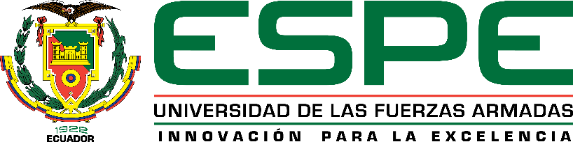 TRANSPORTE DE VALORES EN ECUADOR
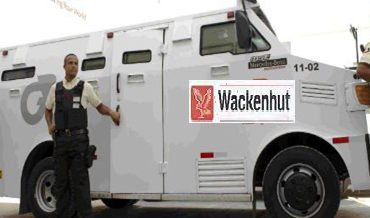 En el Ecuador la primera empresa internacional que vino se llamó  Wackenhut. (Gallegos, 2012).
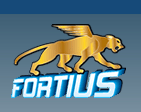 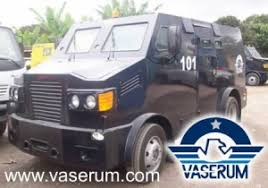 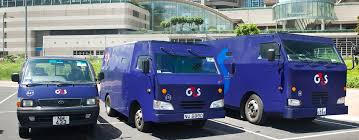 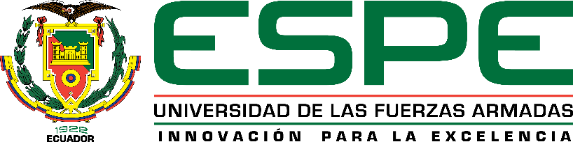 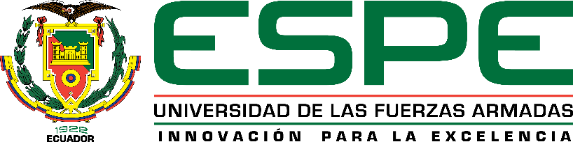 CICLO DEL EFECTIVO EN EL TRANSPORTE DE VALORES
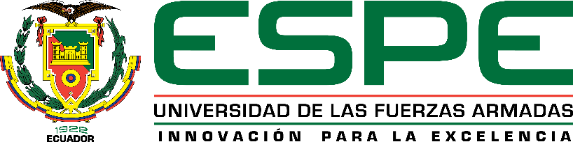 MARCO REFERENCIAL
Proceso de Selección para Empresas de Vigilancia y Seguridad Privada con énfasis en el establecimiento del nivel de riesgo y basado en entrevista de Inteligencia Emocional. Lozano C. Patricia, año 2015.
Tomar en cuenta un conjunto de competencias, conocimientos e incluso manejo de emociones.
El candidato adecuado posteriormente velará por mantener y aumentar la eficacia y desempeño del personal en la organización.
Modelo de selección de personal en base a perfil de competencias, Peña, S., año 2005
Estos modelos de selección varían, sin
que cambie el objetivo de la selección, el cual es determinar que solicitante
satisface los requisitos del puesto y tiene más probabilidades de realizar con éxito
determinado trabajo.
La calidad en un proceso de Selección, Molina M. Alain, año 2015
La corrección de errores en el proceso causará el éxito en las personas que formarán parte de nuestras compañías alcanzando los objetivos empresariales.
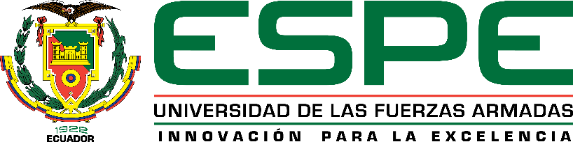 VARIABLES OPERACIONALES
Comparación entre dos variables: requisitos del puesto (análisis del puesto) y el perfil de los candidatos (aplicación de técnicas de selección) (Chiavenato, Idalberto, 2007)
Conocer cual es la necesidad exacta que debemos cubrir ya que las bajas  en una empresa se dan en los seis primeros meses. Por tanto, es obvio pensar que no se están alcanzando los índices de calidad en el proceso. Molina M. Alain, año 2015
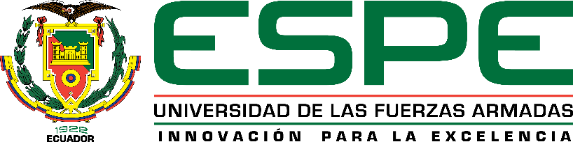 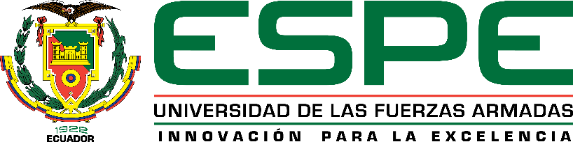 POBLACIÓN DE ESTUDIO
Los registros del personal operativo de la empresa SCORP SEGURITY suman 127 personas por lo que se evaluó a todo el personal, y no se requirió calcular una muestra.
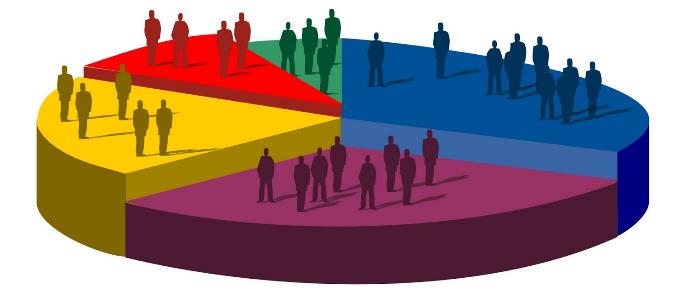 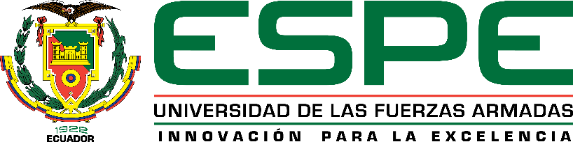 RESULTADOS
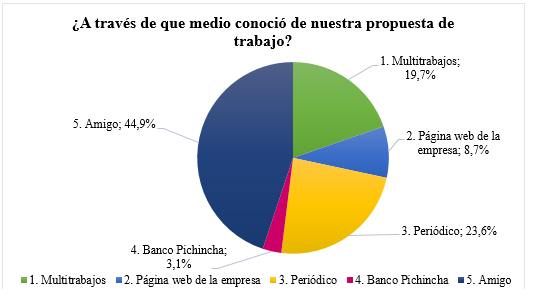 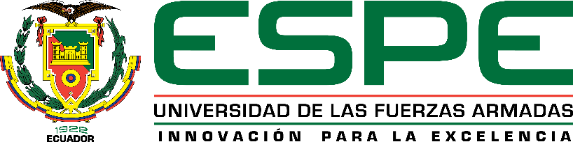 RESULTADOS
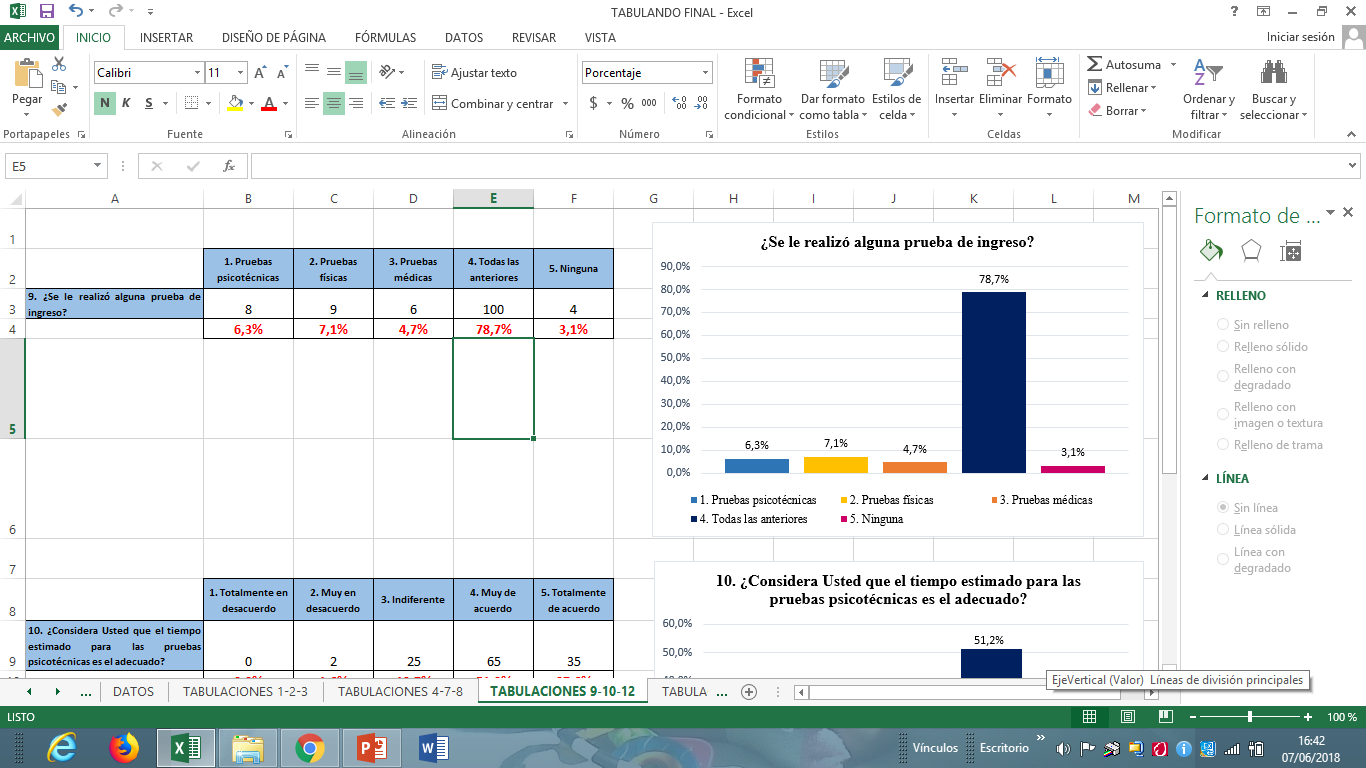 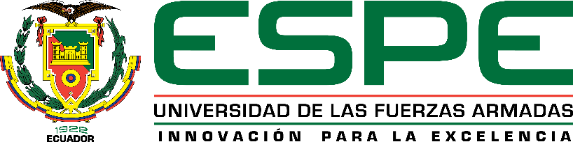 RESULTADOS
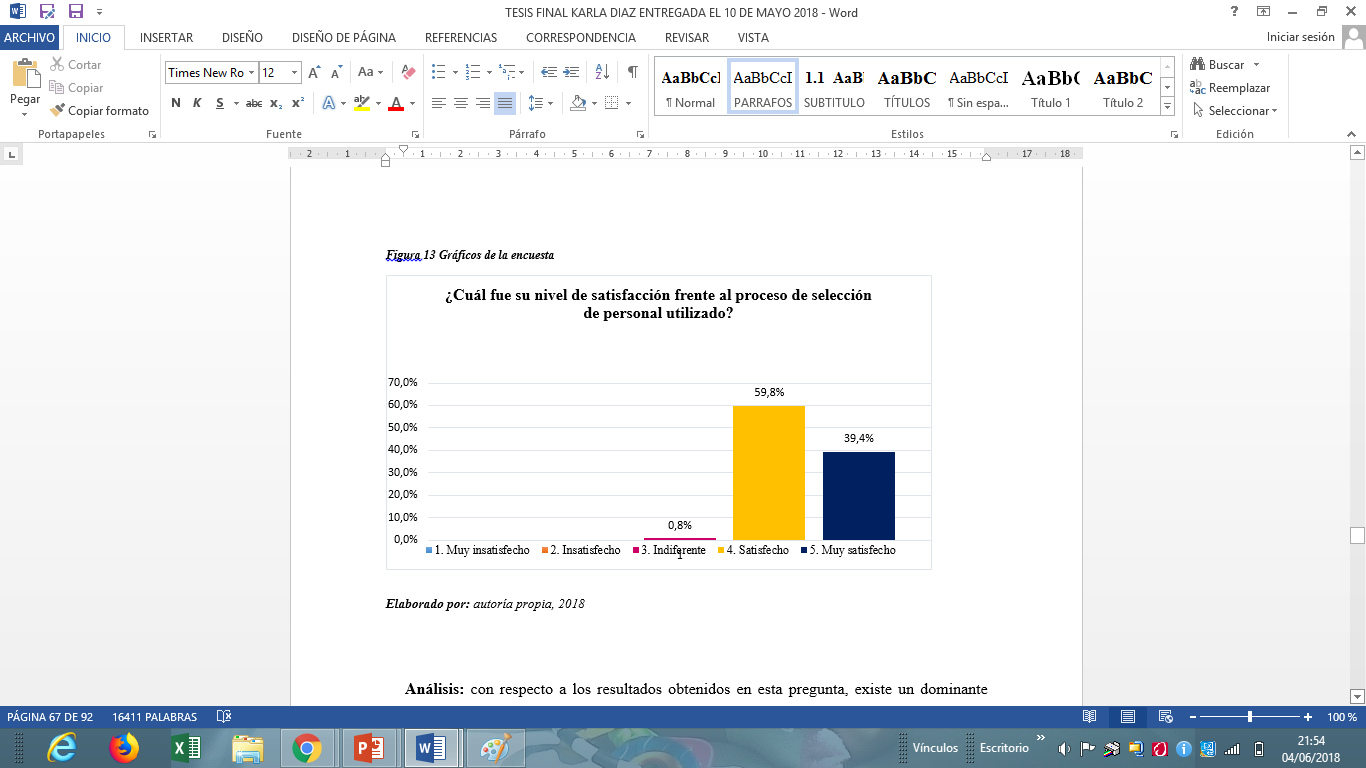 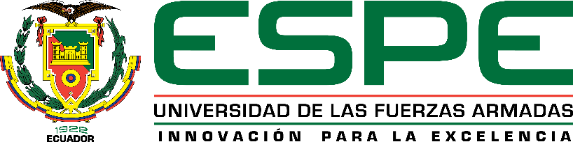 PROPUESTA
En el sector de la seguridad, con el fin de buscar al personal idóneo se debe implementar lo siguiente en el proceso de selección de personal:
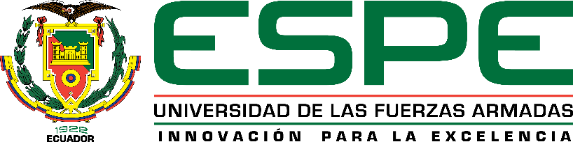 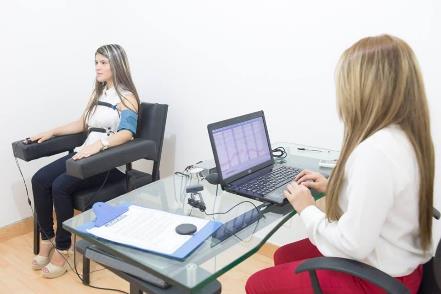 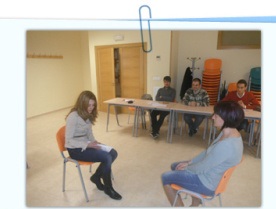 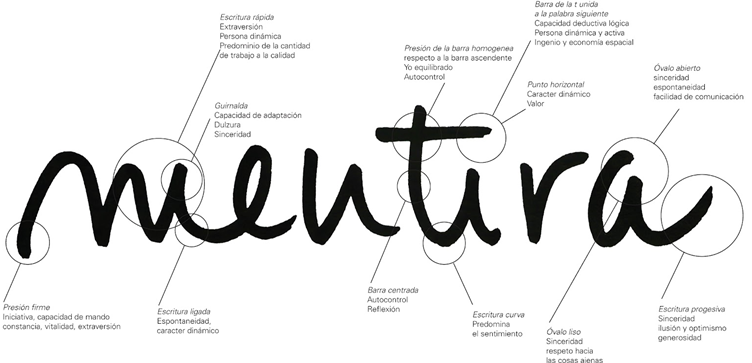 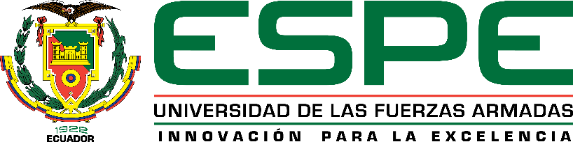 CONCLUSIONES
El análisis que se realizó durante toda la investigación sobre la calidad del proceso de selección de personal de la empresa SCORP SEGURITY concluyó que tiene una gran acogida con su proceso de selección. 
Las convocatorias realizadas durante el periodo de análisis de los cargos requeridos  tuvieron gran acogida durante el reclutamiento ya que la convocatoria fue dirigida al público en general; sin embargo la mayoría de los candidatos que atendieron el llamado fueron comunicados por parte de los trabajadores de la empresa, a su vez este llamado minimizó los tiempos porque un alto porcentaje de candidatos conocía la actividad de la empresa, y lo que el proceso de selección conllevaba.
El proceso de selección fue atendido en alguno de los casos al llenar el documento donde se requiere la información del candidato por lo que el formato resulto en algunos casos ser demasiado complejo. 
La empresa valoriza el solicitar experiencia a sus candidatos por tanto los documentos de la descripción del cargo son fundamentales por lo que se constató que la mayoría de los trabajadores si presentaron la experiencia para los cargos mencionados.
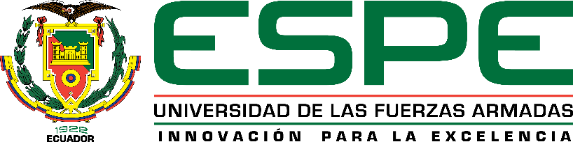 RECOMENDACIONES
En el proceso de selección se sugiere hacer un análisis correlacional entre la selección del personal y la dimisión.
Como parte del proceso de control interno que tiene la compañía se deben seguir evaluando los procedimientos del proceso de selección con la finalidad de establecer estrategias y mejoras en la calidad. 
Es importante que se revise periódicamente el proceso de selección, con el fin de revisar los perfiles de cargo de cada uno de los trabajadores y a su vez evaluar la productividad de cada uno de ellos. 
Se debe implementar las pruebas necesarias para mejorar el proceso de selección, estas deberían ser polígrafo, estudio grafológico y técnicas de simulación.
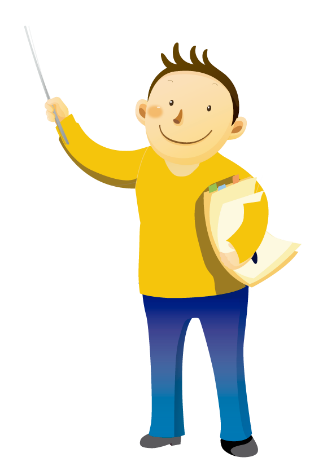 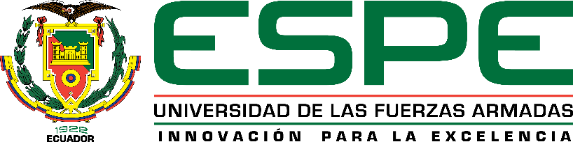 MUCHAS GRACIAS
POR SU ATENCIÓN
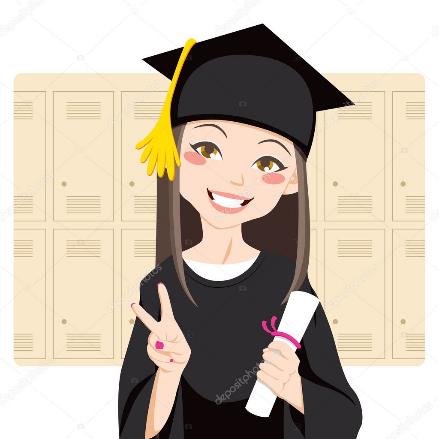 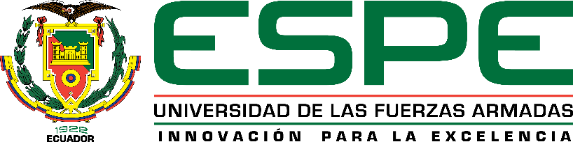 ELABORADO POR: KARLA DÍAZ